Welcome! NASA Earth Science Research Results Portal
This portal is designed to serve as a centralized repository of published and unpublished Earth science research results either funded by NASA’s Earth Science Division or made possible by NASA’s Earth science data. Log in to access your submissions or submit a result. Please read our guidelines and best practices for how to get the most out of the portal.
▼ Home
Log In
My Profile
My Submissions
About and Guidelines
Results Database
ESD Reporting
Earth Science News
Log In
PI Contact Information
Search the Database
About and Guidelines
1
[Speaker Notes: General Notes: 
The design is just a placeholder. I used the new NASA SMD standardized PPT template just to show you something that looked cohesive
As I go through the mockup, I highlight the “page” I’m on in the left-navigation bar. I don’t expect this to actually be highlighted on the real site
Page Specific Notes:
I’d like a welcome page that has some quick links, but everything will also be accessible from the left-nav bar
Once users log in, their user profile and submissions pages will appear]
NASA Earth Science Research Results Portal
User Profile: Dr. Jack A. Kaye
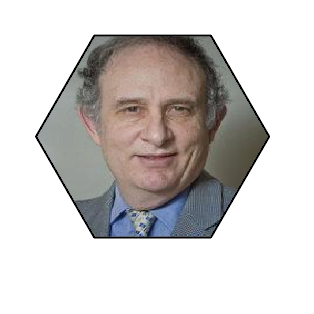 ▼ Home
Log In
My Profile
My Submissions
About and Guidelines
Results Database
ESD Reporting
Earth Science News
User Profile (edit) 
Name: Jack A. Kaye
Title: Associate Director, Earth Science Research and Analysis Program
Center: NASA Headquarters
Code: N/A
Website: http://www.jackakaye.com
My Submissions
Recently Submitted
Submission Title, Date (edit)
Submission Title, Date (edit)
Submission Title, Date (edit)
Archived Submissions
2017
2016
My Publications
2017
2016
2015
2014
2
[Speaker Notes: General Notes: 
The gray bar at the right is meant to signify a scroll bar since I couldn’t fit all the info I’d like to capture on this page on the slide
Page Specific Notes: 
I’d like each submitter to create and have a “user profile”. These profiles can then be pulled into the “PI Contact Information” page. I’m not certain of all the kinds of information I’d like the user profiles to include, but I’d definitely like general information like their name and center/institution, as well as their submissions and publications]
My Submissions
Click to view or edit
Search: 🔎 My Submissions
▼ Home
Log In
My Profile
My Submissions
About and Guidelines
Results Database
ESD Reporting
Earth Science News
3
[Speaker Notes: Page Specific Notes: 
This will be the page that scientists can go to easily see and edit their result submissions
If possible, I’d like to be able to show how many “views” a particular result as gotten, and/or allow end users like writers/communicators/Program Managers to make notes on results that they’ve used (i.e., if a Program Manager finds a result in the database that they use as an MSR input, they can write a comment on that result saying, “Used as R&A MSR input April 2018” etc.)
I’d like to be able to sort each column alphabetically (A->Z or Z->A ) or by date (oldest to newest), content type, or views]
My Submissions
Land-Ocean Contrast in Tropical Convection (edit)
▼ Home
Log In
My Profile
My Submissions
About and Guidelines
Results Database
ESD Reporting
Earth Science News
Key Finding: Text text text text text text text text text text text text text text text text text text text text text text text text text text text text text text text text text text text text text text text text text text text text text text text text text text text text
Content Type: Type 1; Internal
Date Submitted: 11/13/17;
Last Modified: 11/13/17
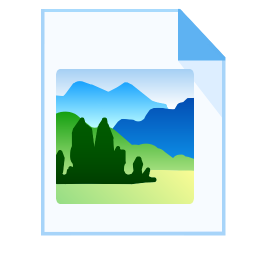 Table Associated with My Highlight - link
Significance: Text text text text text text text text text text text text text text text text text text text text text text text text text text text text text text text text text text text text text text text text text text text text text text text text text text text text
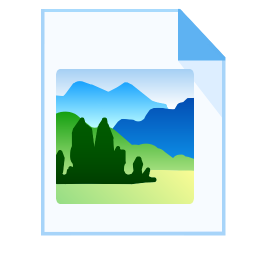 Image Associated with My Highlight - link
Summary: Text text text text text text text text text text text text text text text text text text text text text text text text text text text text text text text text text text text text text text text text text text text text text text text text text text text text Text text text text text text text text text text text text text text text text text text text text text text text text text text text text text text text text text text text text text text text text text text text text text text text text text text text text
Contact Name: First Name Last Name
Contact Email: FirstNameLastName@nasa.gov
NASA Center/Institution: GSFC
Key Words: Weather, Ocean, Land, ITCZ, Atmospheric Dynamics
4
[Speaker Notes: Page Specific Notes: 
I’d like users to be able to edit their own submissions, and I’d also like them and others to be able to export the information into a PDF or (preferably) PPT format. It would be great if they could select the fields that would be exported into the PDF/PPT format (i.e., someone may just want an image, the key finding, and the significance)
I would like users of this information (e.g., science writers, strategic communicators, Program Managers) to be able to leave a note or comments on results that they’ve looked at or used. Perhaps when someone other than the submitter of the result clicks “edit” they can leave a comment?]
About and Guidelines
Home
▶︎ About and Guidelines
Results Database
ESD Reporting
Earth Science News
About the Database
TexttextexttextTexttextexttextTexttextexttextTexttextexttextTexttextexttextTexttextexttextTexttextexttextTexttextexttextTexttextexttextTexttextexttextTexttextexttextTexttextexttextTexttextexttextTexttextexttextTexttextexttextTexttextexttextTexttextexttextTexttextexttextTexttextexttextTexttextexttextTexttextexttextTexttextexttextTexttextexttextTexttextexttextTexttextexttextTexttextexttextTexttextexttextTexttextexttextTexttextexttextTexttextexttextTexttextexttextTexttextexttextTexttextexttextT
What to Submit
TexttextexttextTexttextexttextTexttextexttextTexttextexttextTexttextexttextTexttextexttextTexttextexttextTexttextexttextTexttextexttextTexttextexttextTexttextexttextTexttextexttextTexttextexttextTexttextexttextTexttextexttextTexttextexttextTexttextexttextTexttextexttextTexttextexttextTexttextexttextTexttextexttextTexttextexttextTexttextexttextTexttextexttextTexttextexttextTexttextexttextTexttextexttextTexttextexttextTexttextexttextTexttextexttextTexttextexttextTexttextexttextTexttextexttextT
When to Submit
TexttextexttextTexttextexttextTexttextexttextTexttextexttextTexttextexttextTexttextexttextTexttextexttextTexttextexttextTexttextexttextTexttextexttextTexttextexttextTexttextexttextTexttextexttextTexttextexttextTexttextexttextTexttextexttextTexttextexttextTexttextexttextTexttextexttextTexttextexttextTexttextexttextTexttextexttextTexttextexttextTexttextexttextTexttextexttextTexttextexttextTexttextexttextTexttextexttextTexttextexttextTexttextexttextTexttextexttextTexttextexttextTexttextexttextT
5
[Speaker Notes: Page Specific Notes: 
This page is pretty straight forward. I’d like it to be mostly text, possibly with some downloadable links to PDFs on best practices/examples/etc]
Earth Science Results Database
Click to view
Search: 🔎 Earth Science Results Database
Home
About and Guidelines
▼ Results Database
Submit a Result
Search the Database
PI Contact Information
ESD Reporting
Earth Science News
6
[Speaker Notes: Page Specific Notes: 
This page is the “meat” of the portal and may have to have some different access levels, since centers are wary of other centers being able to see their unpublished results. This landing page would include all of the submitted results that the user is allowed to see (we might have it so that each center can only see their centers’ results, but people like HQ-level Program Managers and communicators can see everything).]
Earth Science Results Database
Land-Ocean Contrast in Tropical Convection (Download)
Home
About and Guidelines
▼ Results Database
Submit a Result
Search the Database
PI Contact Information
ESD Reporting
Earth Science News
Key Finding: Text text text text text text text text text text text text text text text text text text text text text text text text text text text text text text text text text text text text text text text text text text text text text text text text text text text text
Content Type: Type 1; Internal
Date Submitted: 11/13/17;
Last Modified: 11/13/17
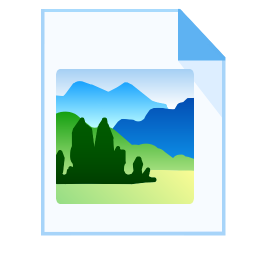 Table Associated with My Highlight - link
Significance: Text text text text text text text text text text text text text text text text text text text text text text text text text text text text text text text text text text text text text text text text text text text text text text text text text text text text
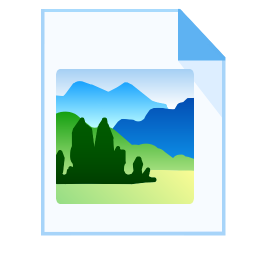 Image Associated with My Highlight - link
Summary: Text text text text text text text text text text text text text text text text text text text text text text text text text text text text text text text text text text text text text text text text text text text text text text text text text text text text Text text text text text text text text text text text text text text text text text text text text text text text text text text text text text text text text text text text text text text text text text text text text text text text text text text text text
Contact Name: First Name Last Name
Contact Email: FirstNameLastName@nasa.gov
NASA Center/Institution: GSFC
Key Words: Weather, Ocean, Land, ITCZ, Atmospheric Dynamics
7
[Speaker Notes: Page Specific Notes: 
Clicking on an entry from the main database brings you to the same type of result page as the “my submissions” results page
Also, like the “my submissions” results, I’d like users to be able to edit their submissions, and I’d also like them and others to be able to export the information into a PDF/PPT format—it would be great if they could select the fields that would be exported into the PDF/PPT format (i.e., someone may just want an image, the key finding, and the significance)]
Submit a Result
(See Word Doc webform for more info on fields/metadata)
Home
About and Guidelines
▼Results Database
Submit a Result
Search the Database
PI Contact Information
ESD Reporting
Earth Science News
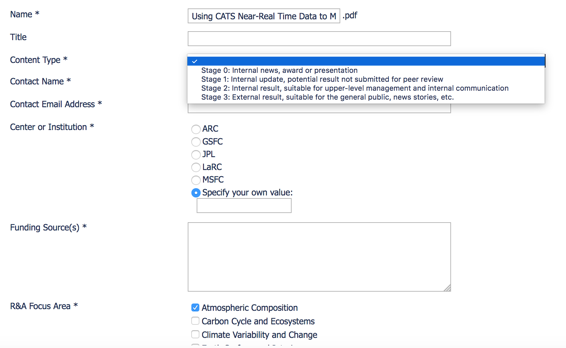 8
[Speaker Notes: Page Specific Notes: 
The Word doc webform provides a more detailed look of the fields I’d like to capture on this page 
I would like to have required fields on this page and also some “situational” required fields (i.e., if you select that your content is an “external result”, you will have to answer why it is newsworthy, but if it’s “internal” you won’t have to)]
Search the Database
Where would you like to search?
Home
About and Guidelines
▼Results Database
Submit a Result
Search the Database
PI Contact Information
ESD Reporting
Earth Science News
Search: 🔎 My Submissions
✓_______________________________________________________________________                      
     Entire Portal
     Earth Science Results Database
     Monthly Status Reviews
     SMD Weeklies
     GPRA Reports
What would you like to search?
Search: 🔎
✓_______________________________________________________________________                      
     Keyword
     Author Name
     Title
Additional search criteria:
Newsworthiness:
Content Type:
Publication Status:
Type 0: Internal News
Type 1: Internal Result
Type 2: External Result
N/A
Pre-Submission
Submitted, Pending
Submitted, Accepted
Published
N/A, Incremental Update
New or Previously Unknown Result
Might Impact our Daily Lives
Relates to Current Events
Goes Against Current Consensus or Hyp
Reinforces Current Consensus or Hypoth
9
[Speaker Notes: Page Specific Notes: 
I would like this to search not only submitted research results, but also past MSR inputs, SMD weeklies, and even the GPRA reports, if possible. I will probably want other boxes for additional search criteria according to the webform]
PI Contact Information
Click to view
Search: 🔎 PI Contact Information
Home
About and Guidelines
▼Results Database
Submit a Result
Search the Database
PI Contact Information
ESD Reporting
Earth Science News
10
[Speaker Notes: Page Specific Notes: 
When you click on someone’s name, a version of their user profile will show up, and people can view their submissions/publications.]
ESD Reporting
Home
About and Guidelines
Results Database
▼ESD Reporting
Monthly Status Review
SMD Weekly Highlight
GPRA Reports
Earth Science News
Text text text text text text text text text text text text text text text text text text text text text text text text text text text text text text text text text text text text text text text text text text text text text text text text text text text text text text text text
Monthly Status Review
GPRA Reports
SMD Weekly Highlight
11
[Speaker Notes: Page Specific Notes: 
This will be another important hub page that guides people to different repositories of information. I’d like it to look different than the home page, but I’d still like some eye-catching quick links on the landing page]
Monthly Status Review
Click to Download PPT File
Search: 🔎 Past MSRs
Home
About and Guidelines
Results Database
▼ESD Reporting
Monthly Status Review
SMD Weekly Highlight
GPRA Reports
Earth Science News
12
[Speaker Notes: Page Specific Notes: 
This page is fairly straight forward; however, only a couple people should have permission to upload content to this page; anyone can download]
Earth Science SMD Weeklies
Click to Download PPT File
Search: 🔎 Past SMD Weeklies
Home
About and Guidelines
Results Database
▼ESD Reporting
Monthly Status Review
SMD Weekly Highlight
GPRA Reports
Earth Science News
13
[Speaker Notes: Page Specific Notes: 
This page is fairly straight forward; however, only a couple people should have permission to upload to this page; anyone can download]
GPRA Reports
Click to Download PDF File
Search: 🔎 Past GPRA Reports
Home
About and Guidelines
Results Database
▼ESD Reporting
Monthly Status Review
SMD Weekly Highlight
GPRA Reports
Earth Science News
14
[Speaker Notes: Page Specific Notes: 
This page is fairly straight forward; however, only a couple people should have permission to upload to this page; anyone can download]
Earth Science News from around NASA
(Blog-like content)
Home
About and Guidelines
Results Database
ESD Reporting
Earth Science News
15
[Speaker Notes: Page Specific Notes: 
Some of us at HQ are toying with the idea of an internal newsletter/blog that might profile some of the results submitted to the database on a weekly/monthly basis. If possible, I’d like it to be stored here.]